ФЕДЕРАЛЬНЫЕ ГОСУДАРСТВЕННЫЕ ТРЕБОВАНИЯК СТРУКТУРЕ ОСНОВНОЙ ОБЩЕОБРАЗОВАТЕЛЬНОЙ ПРОГРАММЫДОШКОЛЬНОГО ОБРАЗОВАНИЯ
Приказ Министерства образования и науки №655 от 23.11.2009 года
Требования к организации предшкольной подготовки в условиях современного образования
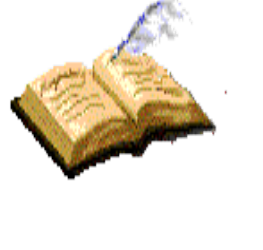 Предшкольное образование
Основная цель:

Формирование школьной зрелости;
Принятие  новой «позиции школьника»;
Формирование психологической готовности к школе
Обеспечение преемственности образовательногопроцесса при переходе с дошкольной ступени к школьному обучению
Развитие Предпосылок Универсальных Учебных Действий  ребенка как условие обеспечения преемственности образовательного процесса при переходе с дошкольной ступени к школьному обучению
Универсальные учебные действия
умение учиться, т.е. способность субъекта к саморазвитию и самосовершенствованию путем сознательного и активного присвоения нового социального опыта;
совокупность способов действия учащегося (а также связанных с ними навыков учебной работы), обеспечивающих его способность к самостоятельному усвоению новых знаний и умений, включая организацию этого процесса.
Рекомендации по формированию предпосылок учебной деятельности на предшкольной ступени образования
использование игр с правилами и сюжетно-ролевых игр для пропедевтики произвольности; 
игра «в школу»; 
доброжелательное и уважительное отношение взрослого к воспитанникам;
Рекомендации по формированию предпосылок учебной деятельности на предшкольной ступени образования
поощрение детей за активность, познавательную инициативу, любые усилия, направленные на решение задачи любой ответ, даже неверный;
использование игровой формы занятий, загадок, предложения что-то при думать, предложить самим;
Рекомендации по формированию предпосылок учебной деятельности на предшкольной ступени образования
адекватная оценка:
 развернутое описание того, что сумел сделать ребенок, чему он научился, какие есть трудности и ошибки, 
конкретные указания, как можно улучшить результаты, что для этого необходимо сделать,
запрет на прямые оценки личности ребенка (ленивый, безответственный, глупый, неаккуратный и пр.).
развитие интегративных качеств
«Физически развитый, овладевший основными КГН»;
«Любознательный, активный»;
«Эмоционально отзывчивый»;
«Овладевший средствами общения и способами взаимодействия  с взрослыми и сверстниками»;
«Способный управлять своим поведением и планировать свои действия, соблюдающие элементарные нормы и правила поведения»;
«Имеющий первичные представления о себе, семье, обществе, государстве, мире и природе»;
«Овладевший универсальными предпосылками  УД»;
«Овладевший необходимыми умениями и навыками».
Роль семьи в предшкольном образовании
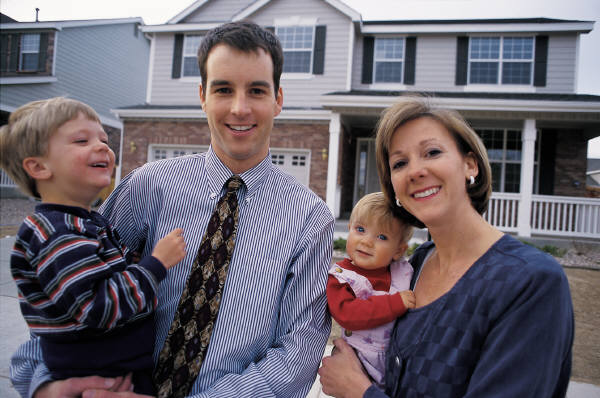 Педагог предшкольного образования
Творческая личность

Компетентный педагог – психолог


                                        Современный профессионал
Спасибо за внимание!